How Do I…
Decipher the Time Limit page
Time Limit Page
Eligibility review
Employability plan review
Assigning participant to new paid placement
2
Gray Month
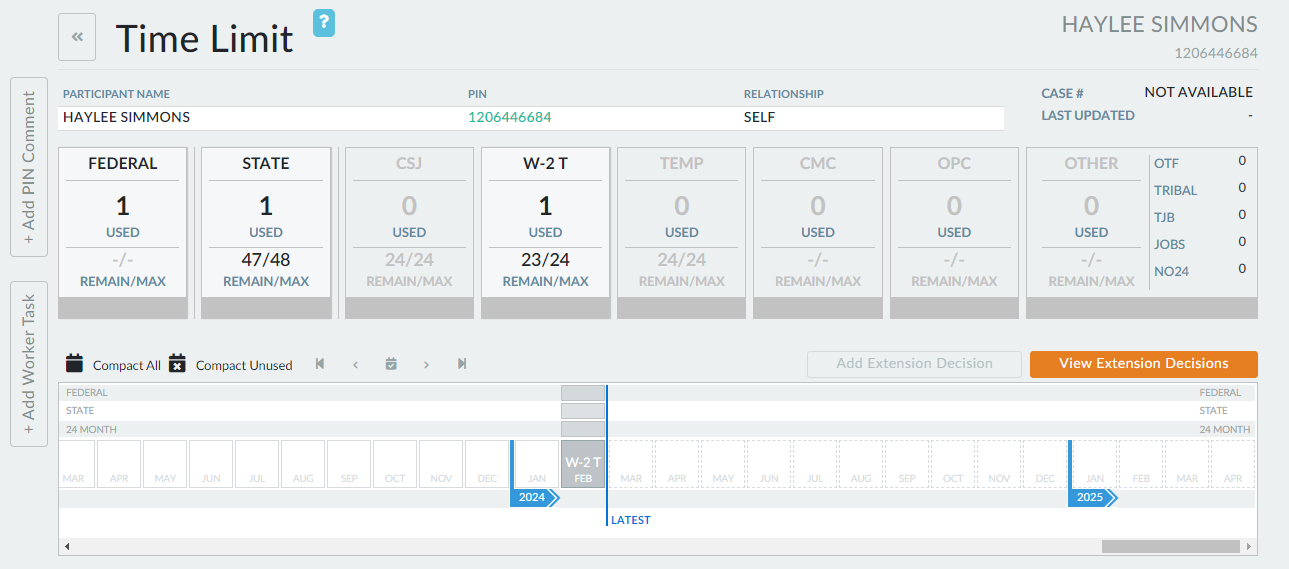 3
Blue Month
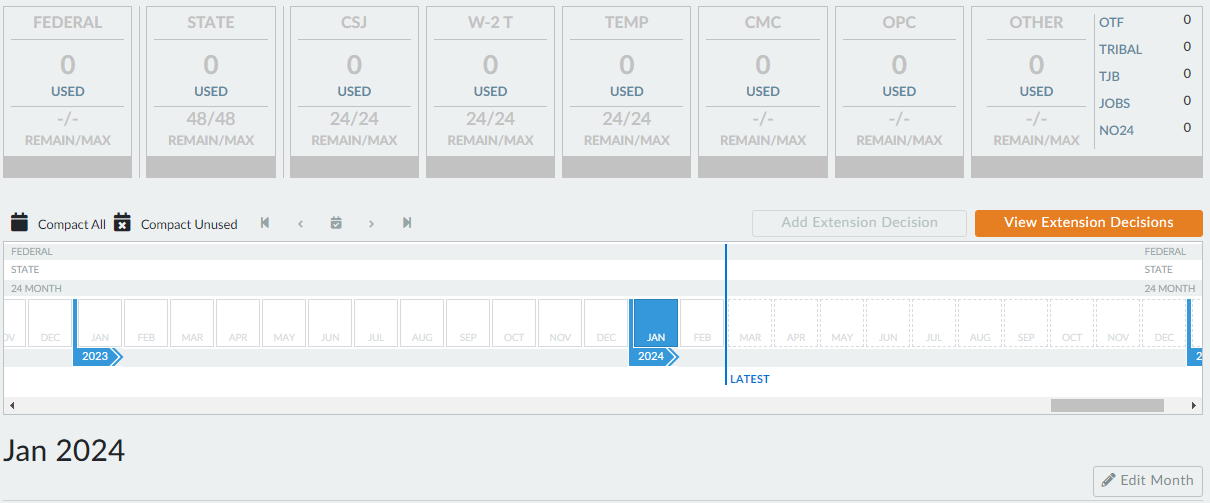 4
Blue Month – Edit Month
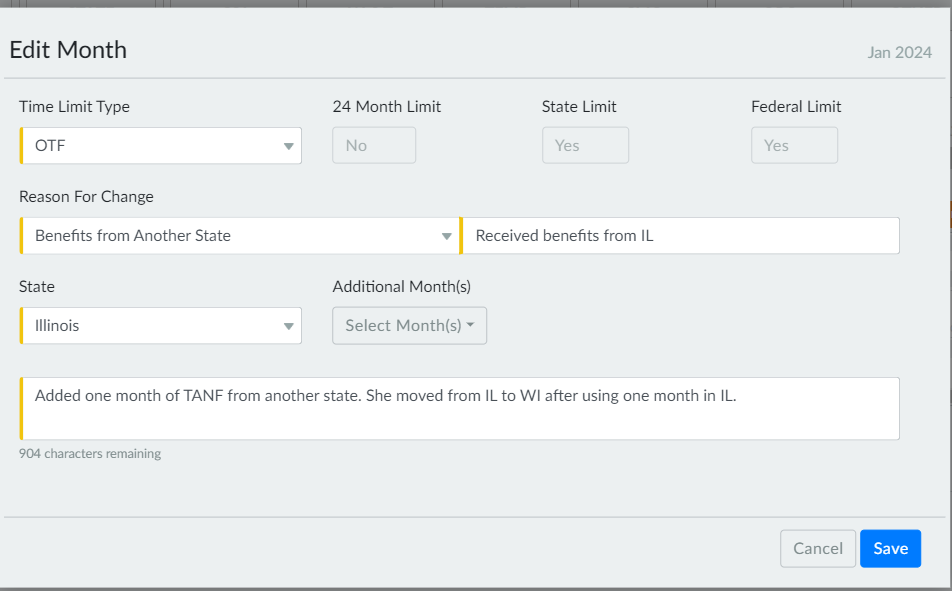 5
Gray Month with White Triangle
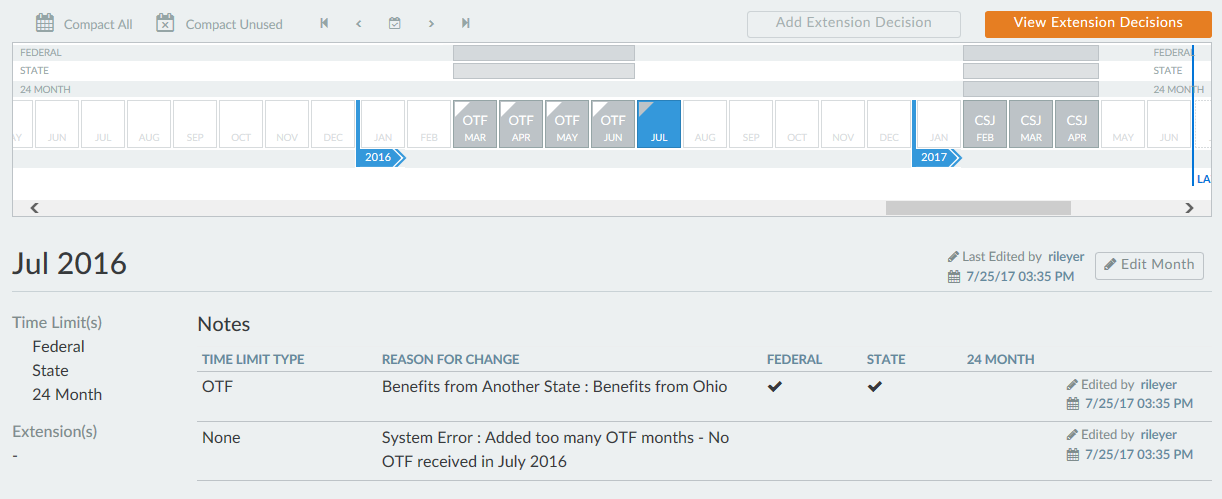 6
Blue Month with Gray Triangle
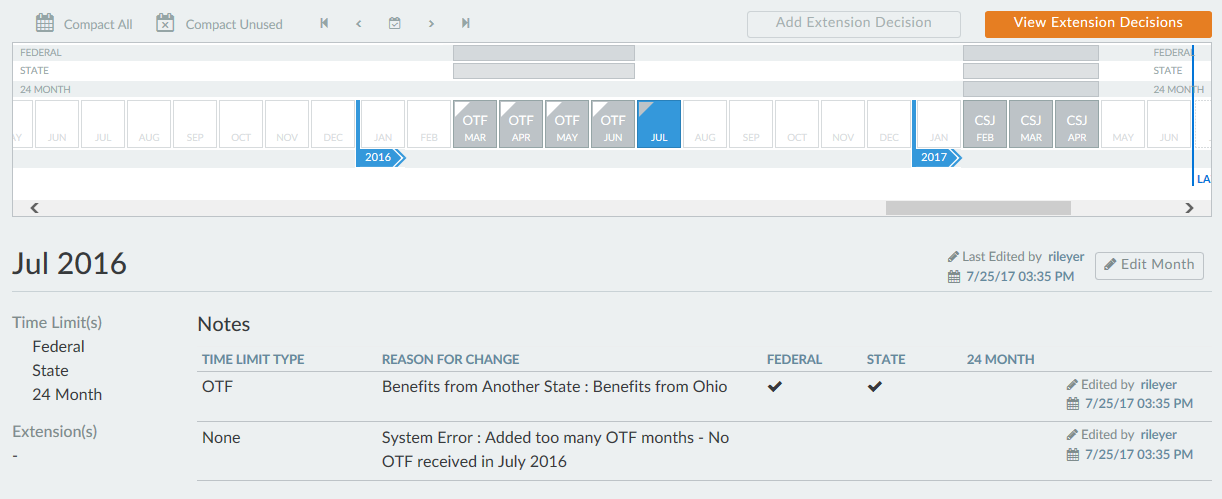 W-2 Manual 2.10.5
7
Extensions
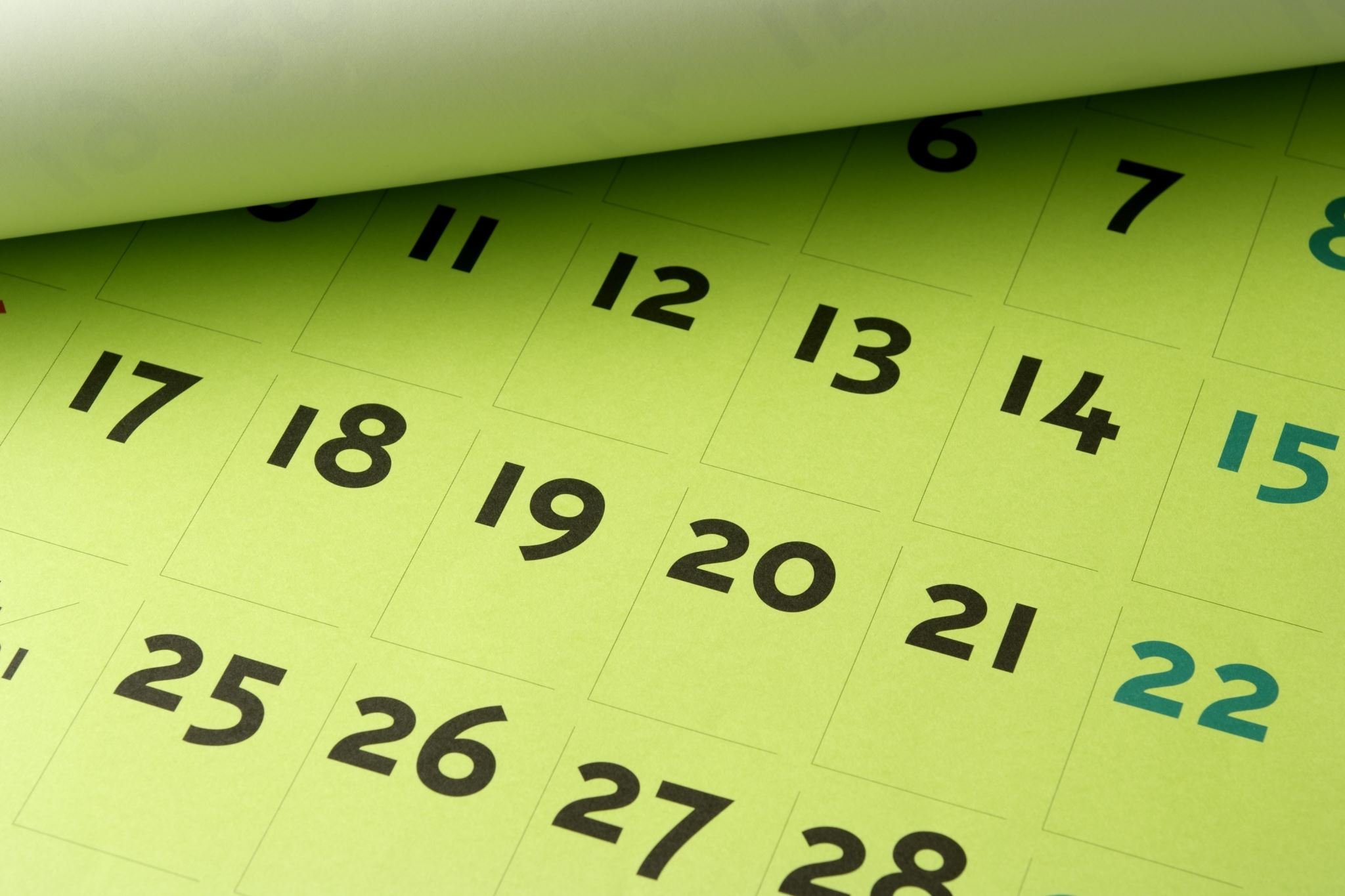 8
Yellow on State or Placement
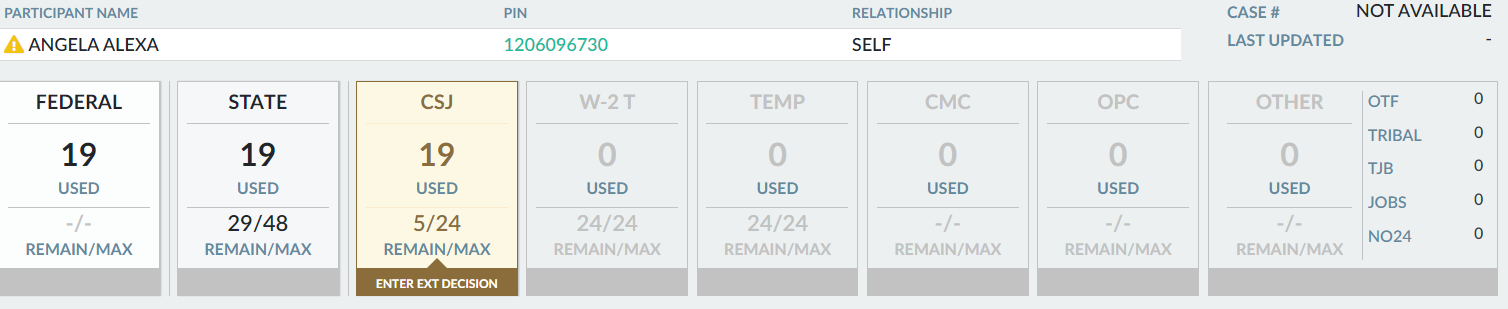 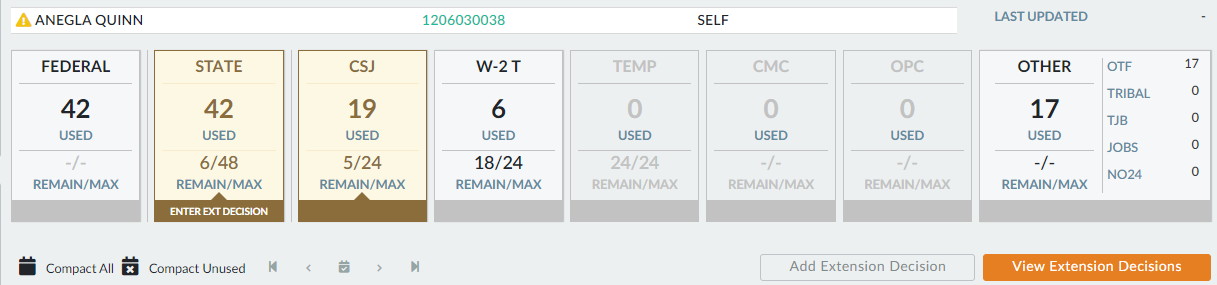 9
Orange State or Placement
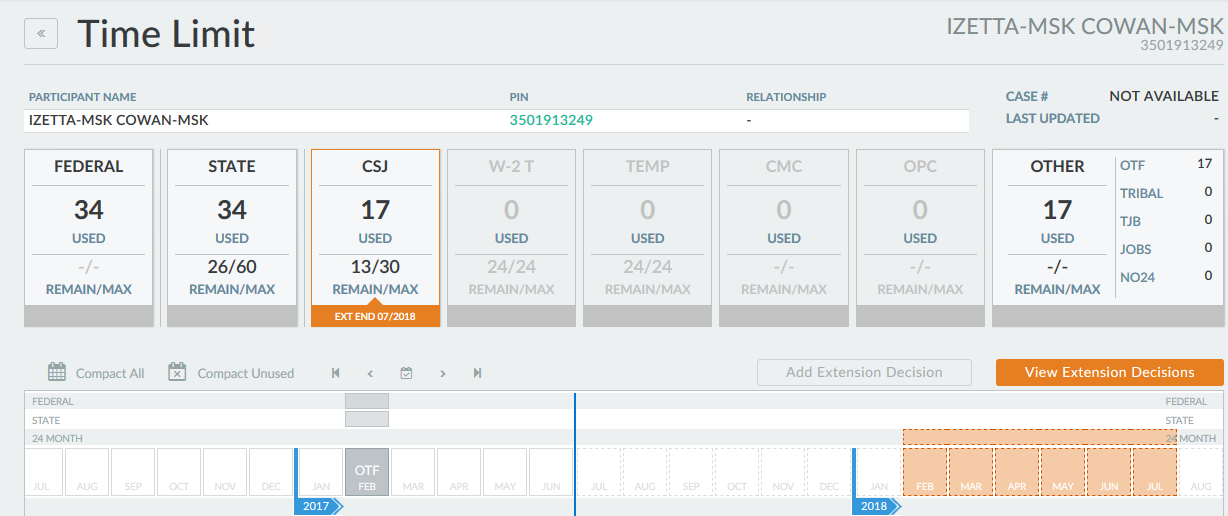 10
Red State or Placement
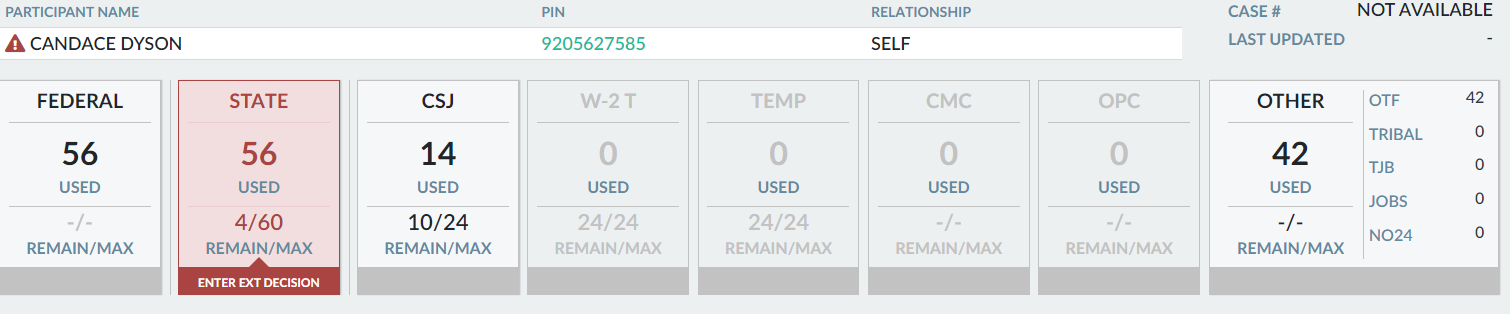 11
Resources
Training on Demand: Adding, Editing, and Subtracting Time Limit Months
Training on Demand: Time Limit Extensions
Training on Demand: Time Limits
Desk Aids on Time Limits
W-2 Manual 2.10 Time Limits
12